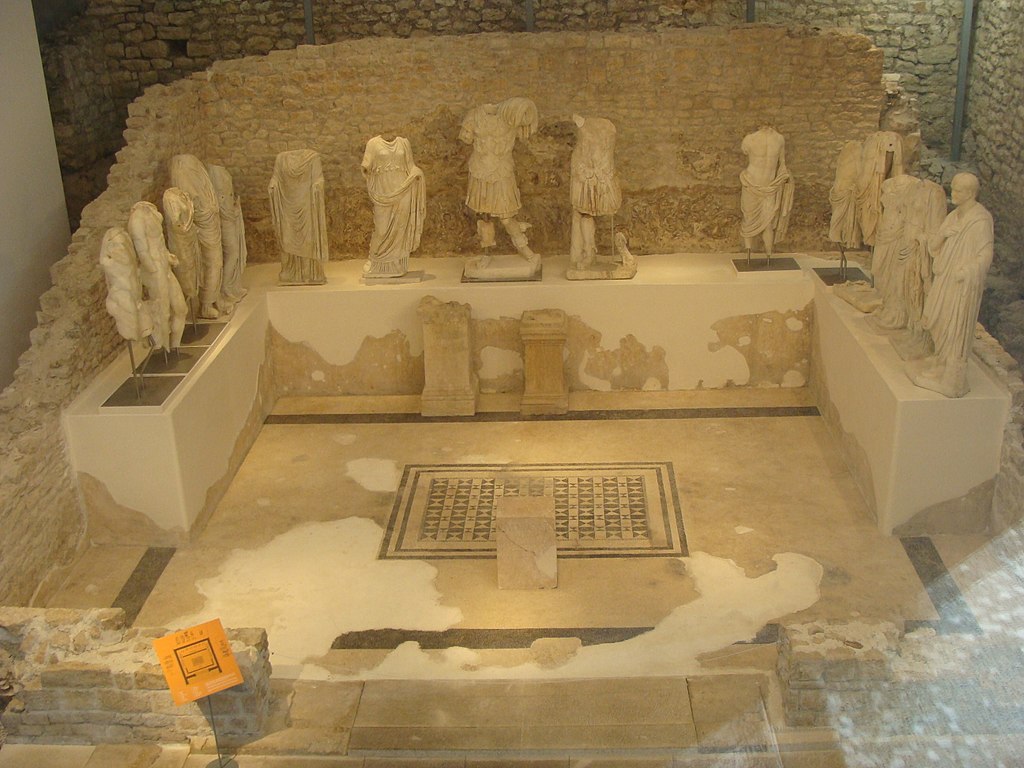 Narona
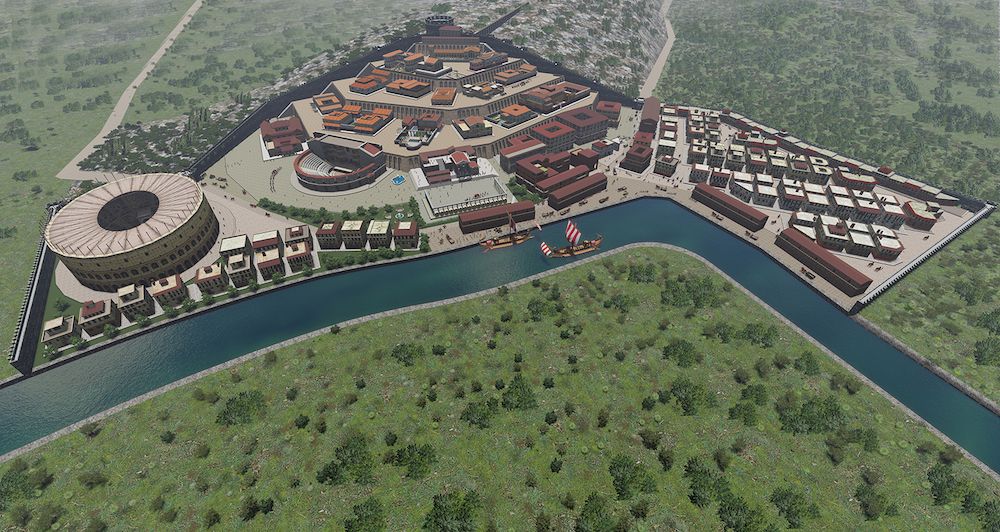 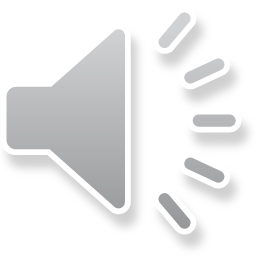